Vzhodna Slovenija-Dežela zdravilišč
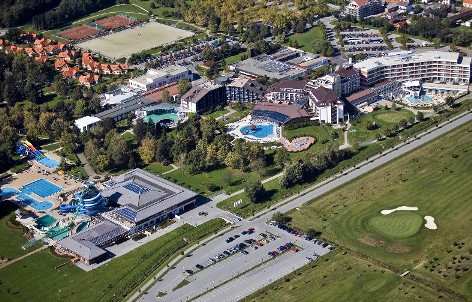 Terme:
Terme 3000 ali Moravske toplice
Terme Lendava
Terme Radenci
Terme Ptuj
Rogaška Slatina
Terme Olimia
Terme Čatež
Terme Laško
Terme Topolšica
Šmarješke Toplice
Dolenske Toplice …
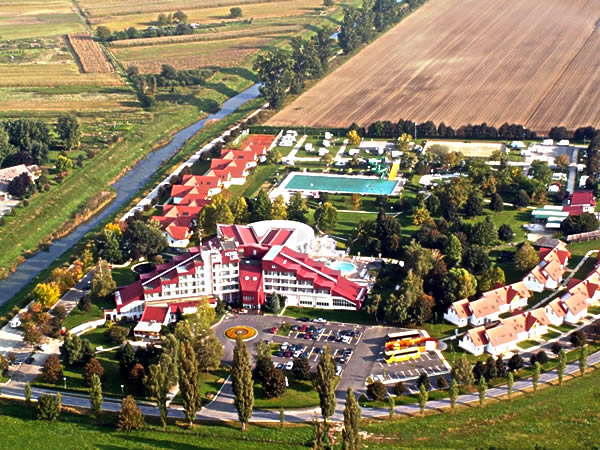 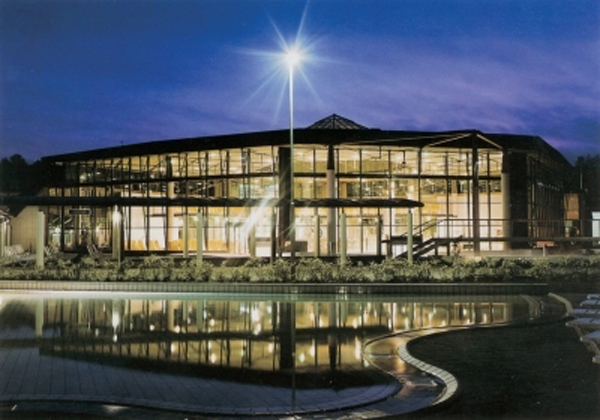 MORAVSKE TOPLICE
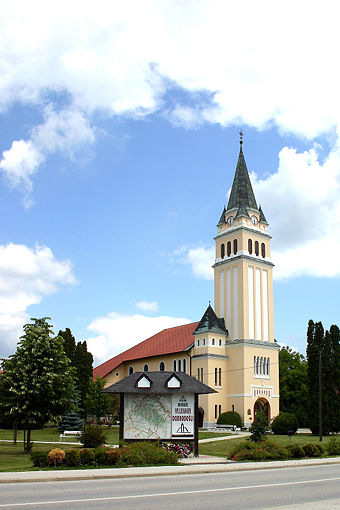 7 km oddaljene od Murske Sobote
203 m nadmorske višine
zmerno celinsko podnebje
živijo pripadniki katoliške, evangeličanske , kalvinske, binkoštne vero izpovedi
Zgodovina Moravskih toplic
Leta 1960  J od vasi Moravci iskali nafto
krajani so hitro spoznali zdravilne učinke tople vode
Nastane  bazenček

Leta 1974 v Moravskih Toplicah zraste        prvo turistično naselje-s slamo krite hiške
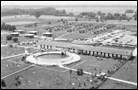 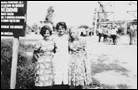 Moravske toplice-danes
zunanji in notranji bazeni
26 - 36 stopinjami Celzija
Golf igrišče
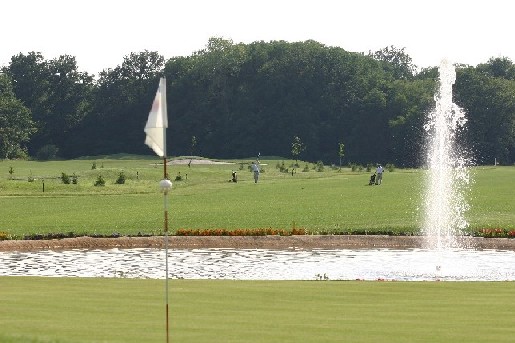 ROGAŠKA SLATINA
središče občine Rogaška Slatina 
tovarni kristala in zdravilišče Rogaška 
nadmorska višina : 228 m
podnebje je subpanonsko
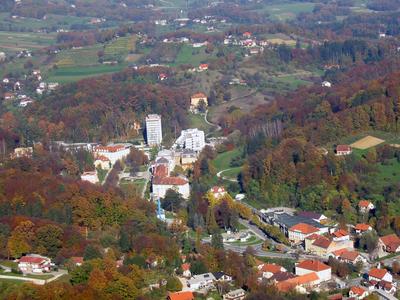 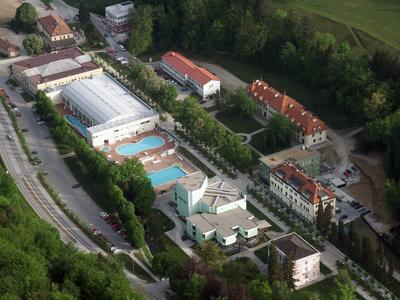 Zgodovina Rogaških toplic
Apolon ( bog sonca in zdravilstva )-konj Pegaz 
čudežno vodo so prvič analizirali leta 1572
vrelci postanejo znani 1665 - grof Peter Zrinjski
pravi razcvet doživi v drugi polovici 19. stoletja - štajerski deželni glavar
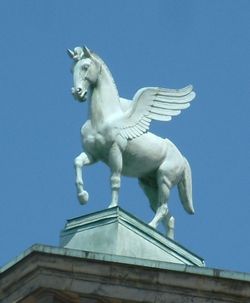 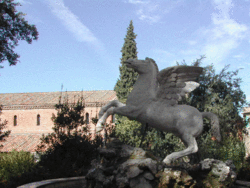 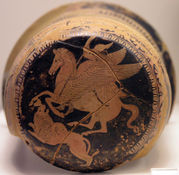 Terme rogaška slatina - danes
Donat - edinstvena mineralna voda sveta
bazenih od 27°C do 36°C 
več kot 1200 m2 vodnih površin
vodni slapovi, topovi in druge vodne atrakcije
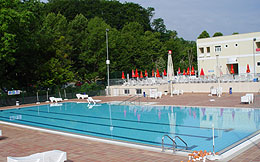 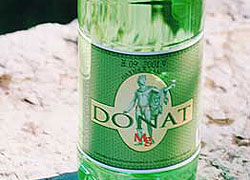 TERME ČATEŽ
oddaljene okoli 1,5 km od naselja Čatež ob Savi 
nadmorska višina okoli 145 m 
prebivalstvo se zaposluje predvsem v Brežicah
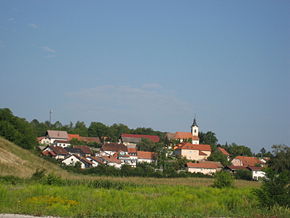 Zgodovina term Čatež
Tople vrelce prvič odkrili leta 1797 
1842 preplavila Sava ( ponovno odkriti 1854 ) 
1924 urejati v zdravilišče
Glavne vrtine Term Čatež  lociral geofizik Janez K. Lapajne
Terme Čatež danes
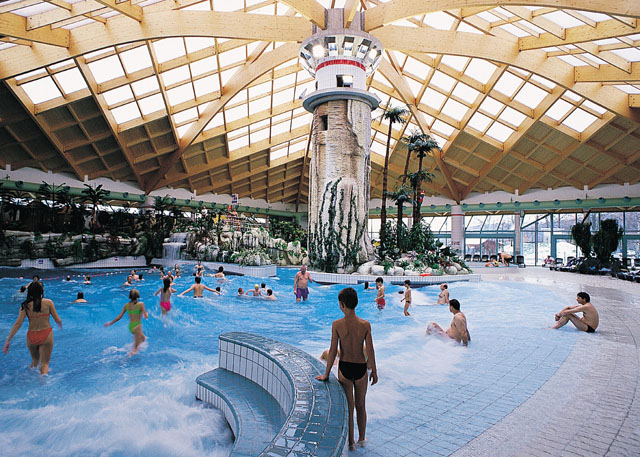 priljubljena destinacija 
zimska in poletna Termalna riviera 
13.000 m2 vodnih termalnih površin
vrelci različnih temperatur (od 54 do 64 ºC) - rahlo radioaktivni
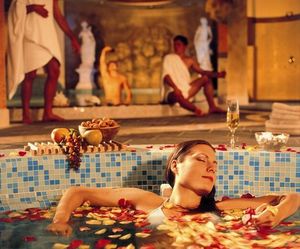 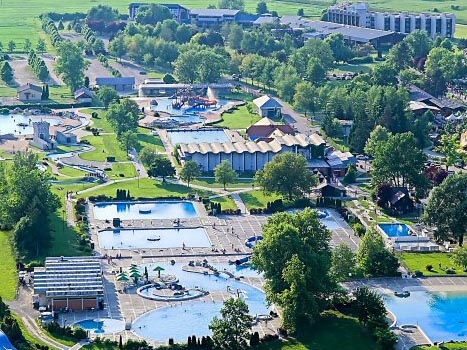 Zaključek